Integrating molecular databases in a proteome-wide simulation environment
Keömley-Horváth Bence
Dr. Csikász-Nagy Attila
Dr. Reguly István
[Speaker Notes: Hi]
Why we need to predict protein complexes
Most of the functions in a cell are performed by large multiprotein complexes
Many complexes are not known
Complexes change in:
Structure and abundance
During cell-cycle, different cell types, protein expression variation
2/15
[Speaker Notes: Protein are the main actors of the cell, and they can work mostly in complexes

Still many complexes are unknown, because it is hard to explore them with wet-lab methods
Protein complexes dynamically change in their structure and abundance during cell-cycle and across different cell types due to protein expression variation]
Prediction methods
Clustering methods
Only qualitative results
Simulation based methods
Qualitative and quantitative data
SiComPre
Only 2D
Performance,  protein number
Adding features?
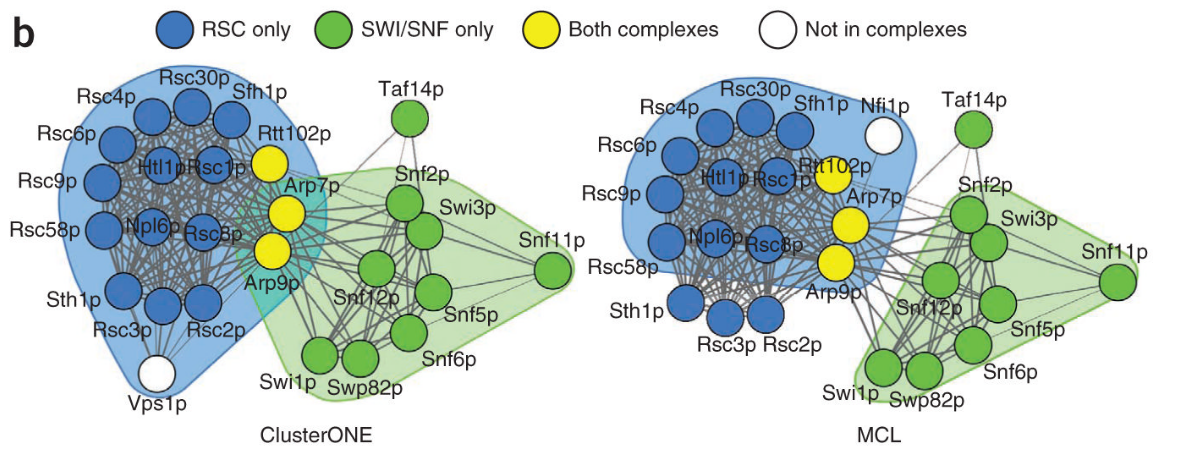 Nepusz T, Yu H, Paccanaro A. Detecting overlapping protein complexes in protein-protein interaction networks. Nature Methods. (2012) 9(5):471-2.
Rizzetto S, Priami C, Csikász-Nagy A. Qualitative and Quantitative Protein Complex Prediction Through Proteome-Wide Simulations. PLoS Comput Biol 11(10):e1004424. doi:10.1371/journal.pcbi.1004424, 2015
Simone Rizzetto, Petros Moyseos, Bianca Baldacci, Corrado Priami, Attila Csikász-Nagy Context-dependent prediction of protein complexes by SiComPre npj Systems Biology and Applications volume 4, Article number: 37 (2018)
3/15
[Speaker Notes: The computational methods can solve this problem.  Graph theory based algorithm can predict protein complexes by clustering methods. But it produces only qualitative result.

It is important in the cases of proteins with many possible binding partners and with low abundance, the number of complexes actually formed are limited. To solve this problem we need simulation based methods, like SiComPre (…)]
Goals
Modelling framework
Based on PPI and DDI
Complexation, decomplexation
Real abundances
High performance
3D cell model
Flexible for additional features
4/15
[Speaker Notes: To build a modelling framework capable of simulating complexation and decomplexation of millions of proteins simultaneously by integrating interactomics and protein expressions]
Interaction model
Interactions = DDI + PPI
Binding sites = real + virtual domains
B
B
B
B
A
A
C
A
A
C
<number>/15
[Speaker Notes: The interactions are come from DDI and PPI. For the DDI we can directly use real domain data, but for the PPI we do not know how the proteins interact exactly, therefore we introduced virtual domains, that represents the interaction.
We can see, that even from this small network, multiple complexes can be formed, like this BAA or this close BAC complex, which if it is not closed that it can goes to porime...]
Gillespie Multiparticle algorithm I. - Reaction
Refresh the affected propensities
Execute reaction
For each SVs
ai = ri,1 * ri,2 * ki
Loop until diffusion
After diffusion starts again
Until termination time
Timestep
Select reaction
Random value
a7
a1
a2
a3
a4
a5
a6
a8
<number>/15
Daniel T. Gillespie A general method for numerically simulating the stochastic time evolution of coupled chemical reactions Journal of Computational Physics (1976), 22, 403-434
[Speaker Notes: We use GMP algorithm for the simulation, which first part is the reaction  Here you can see the steps of the reaction part named Gillespie algorithm. This part is independent for every SVs.

After some the initialisation step, the algorithm goes into a loop. In the first step we calcultae the named propensity function which is proportional to the probability of the reaction. This need to recalculate in every iteration for those reactions whom reactant concentration changed. In the second step we decide which reaction will happen and howlong time does it takes with the help of two random variables. And calculated by this formula. In the last step we increase the iteration number and the simulation time.

This loop stops when the time reach the diffusion reach the diffusion time of a species.]
Gillespie Multiparticle algorithm II. - Diffusion
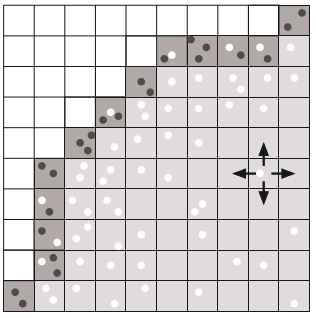 Diffusion for given S species happens at: 
Ns is the counter
d
d is the dimensionality
 λ is the side lengths of the SVs
Ds is the diffusion coefficient
Calculated from Flick Law
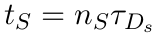 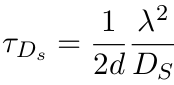 <number>/15
Rodriguez JV, Kaandorp J. A. Dobrzynski M., Blom JG.: Spatial stochastic modelling of the phosphoenolpyruvate-dependent phosphotransferase (pts) pathway in escherichia coli. Bioinformatics (2015); 22:1895-901.
[Speaker Notes: This time is calculated from this formula for a given S species. The nS is incremented after every diffusion of the S species. The tau DS is calculated from this formula, where d is the dimensionality, which is number of SVs where the species can move, in 3D it is 6 is default but can be less whe  there is membrane in the neighborhood. The lambda is an global constant for the simulation and the DS is the diffusion coef. of the species. The amount of particles that diffuse calculated from the flick law, which depend on the DS and the concentration gardient of the species.]
Estimating diffusion coefficients
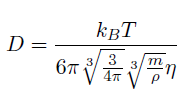 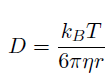 Assuming globularity
Stokes-Einstein:
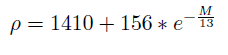 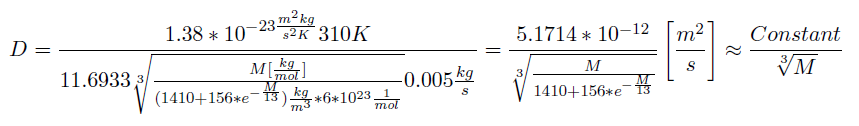 Applying for complexes
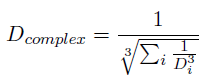 8/15
Partial Propensity method
Random value
a7
a1
a2
a3
a4
a5
a6
a8
r1, r2
r2, r3
r1, r3
r2, r4
r2, r5
r3, r4
r3, r5
r4, r5
Partial Propensity:
Random value
a8
a7
a2
a4
a5
a6
a1
a3
r4, r5
r3, r5
r2, r3
r2, r4
r2, r5
r3, r4
r1, r2
r1, r3
Faster refresh
Binding-unbinding together
<number>/15
Rajesh Ramaswamy, Nélido González-Segredo, Ivo F. Sbalzarini A new class of highly efficient exact stochastic simulation algorithms for chemical reaction networks arXiv:0906.1992 [q-bio.QM]
CPU parallelization, OpenMP
Reaction simulation
Parallel between SVs
Data races
Hash-map inserting
Critical section
Under construction flag
Pointers to complexes from reaction and domain class
Hybrid data structure:
Old complexes in vector
New in list (does not deallocate)
Lock for adding new
No data race while reading
Rare abundance storage
lockers
Diffusion
Parallel between species
Protein diffusion is independent
Data race: (complex diffusion)
Removing transient complexes
Refresh domains and reactions
Thread specific complex pointer array
Update abundance after, parallel between instances
11/15
Algorithm
Gillespie
Reaction sim.
Gillespie
Diffusion
Compartment
Partial Propensity
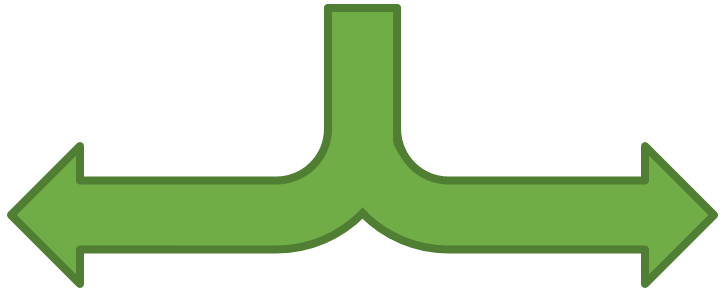 Domain
Search complex
Reaction
Binding
Reaction
Unbinding
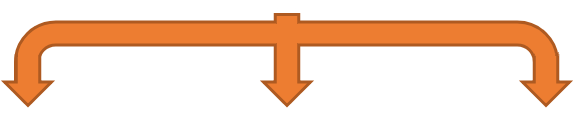 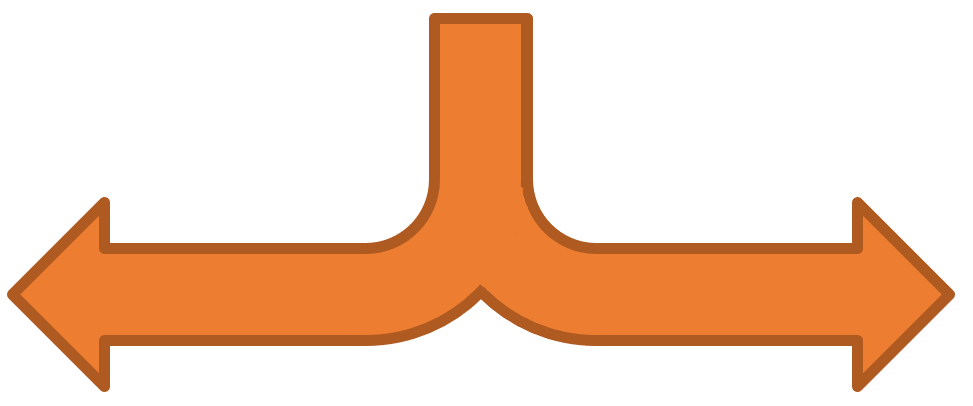 Intact
Fall apart
Hash-map
Insert or increase
Dimerization
Addition
Internal
<number>/15
Domain
Algorithm
Gillespie
Reaction sim.
Gillespie
Diffusion
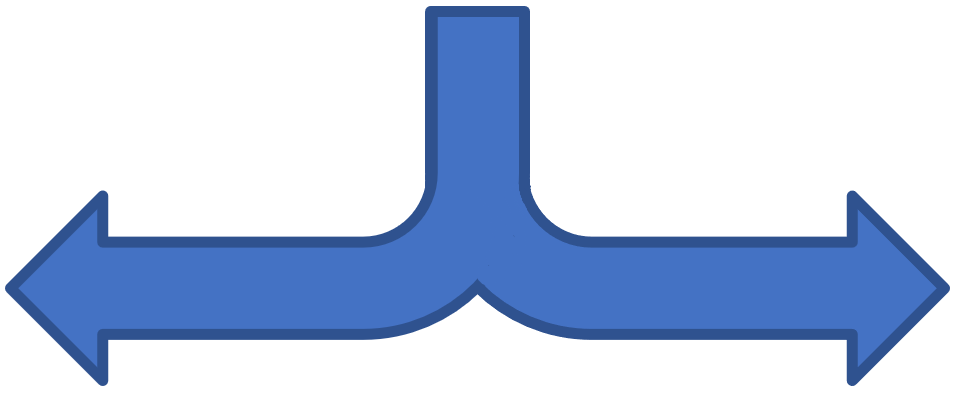 Gillespie
Complexes
Gillespie
Proteins
Delete transient complexes
Dimensionality
Diffusion rate
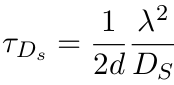 Same, also refresh the reactions
Refresh domains
10/15
Thank you for your attention!